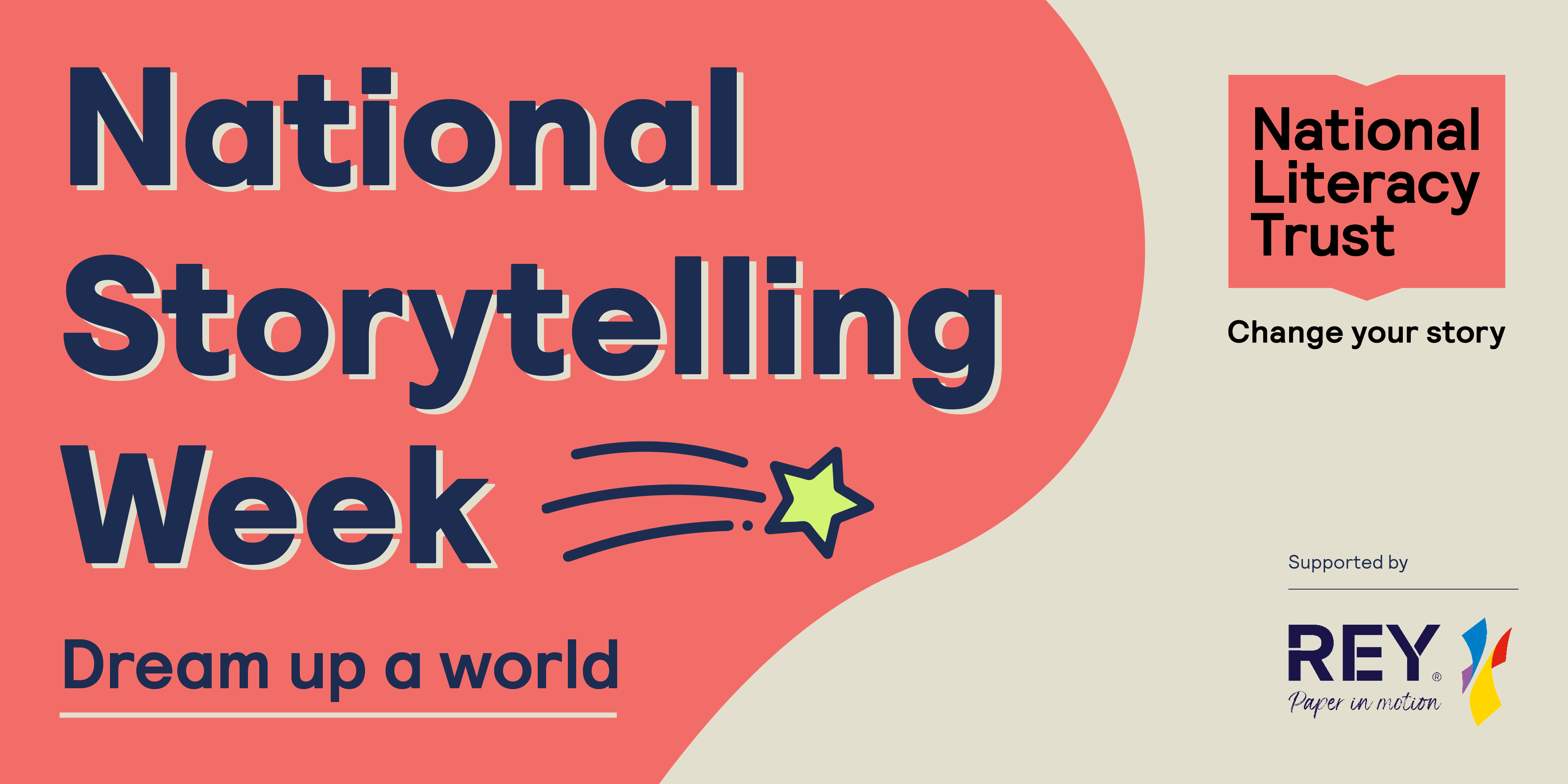 Year
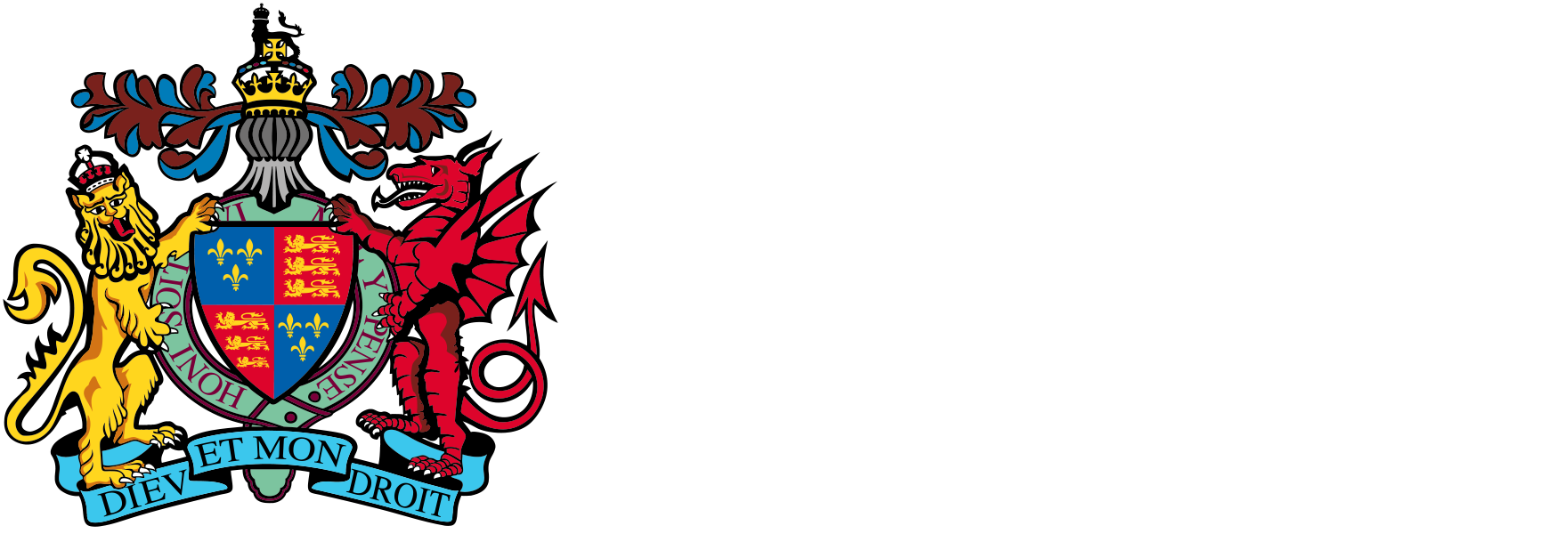 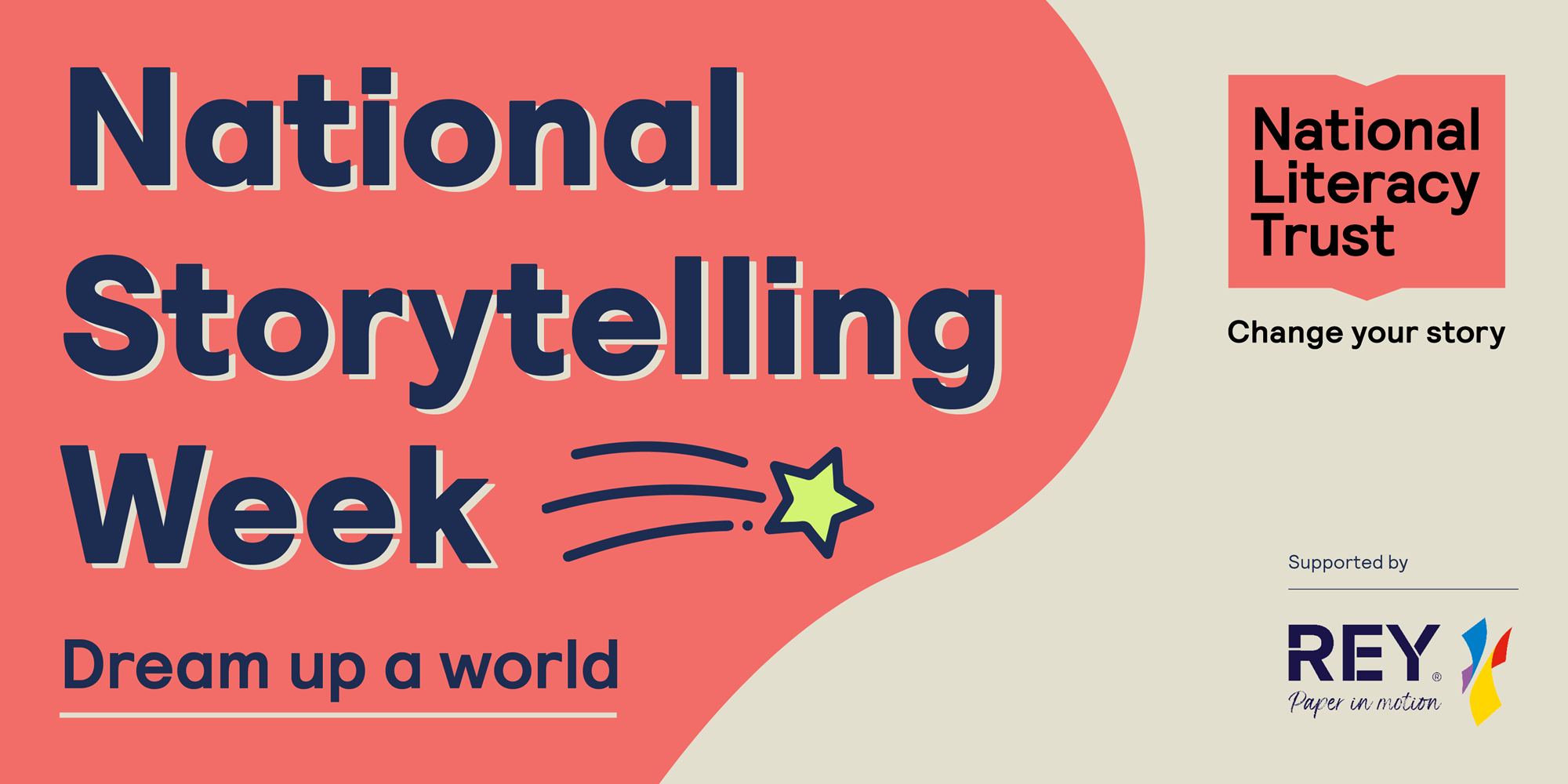 National Storytelling Year at
Last term, we had an excellent number of entries for our storytelling competition on ‘freedom’! We collaborated with Art and saw some unique and creative ideas.

This term we will be collaborating with… drama!
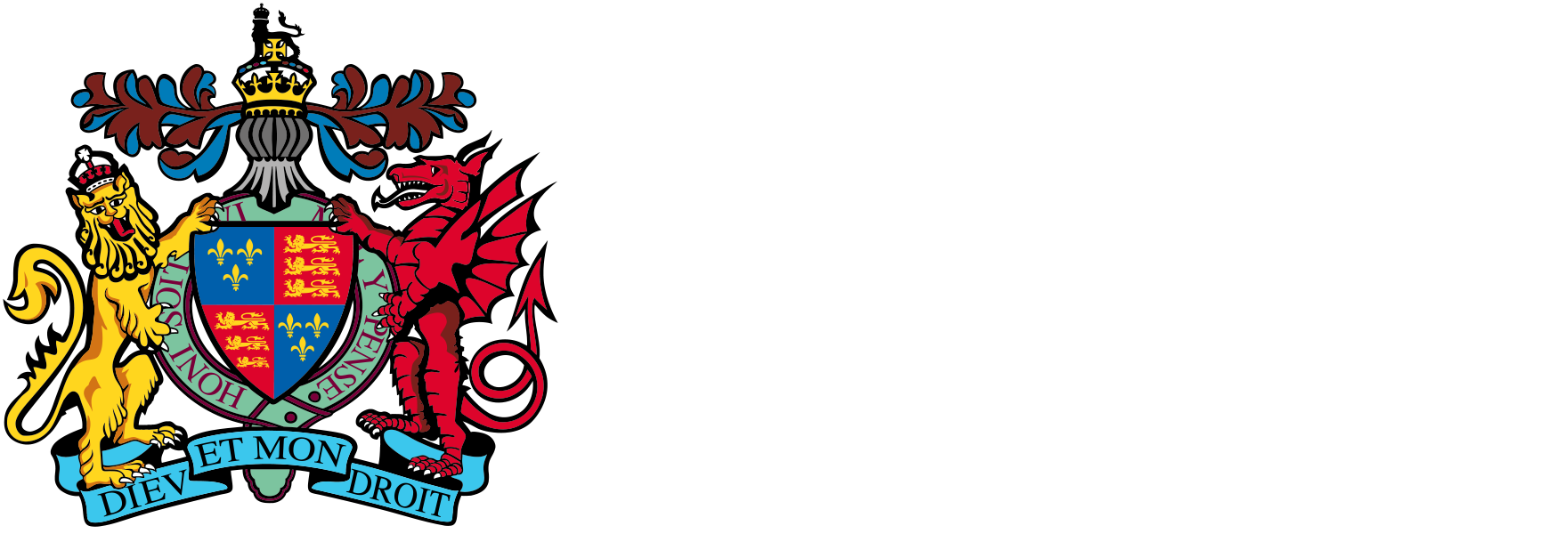 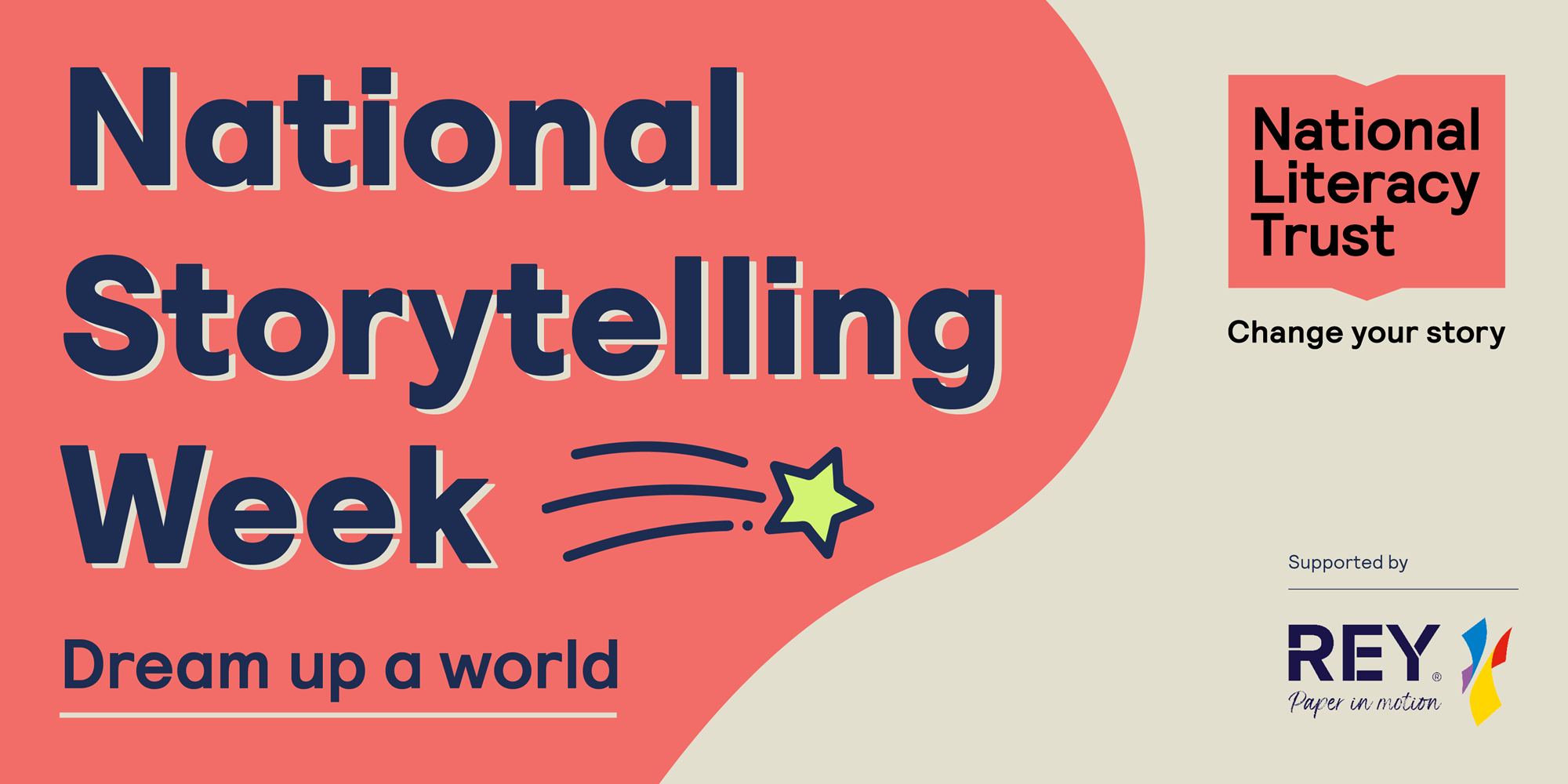 National Storytelling Year at
This term we will be collaborating with… drama!

You can choose to:
Write a script for a short film/play/tv show 
Create a short film/film a performance
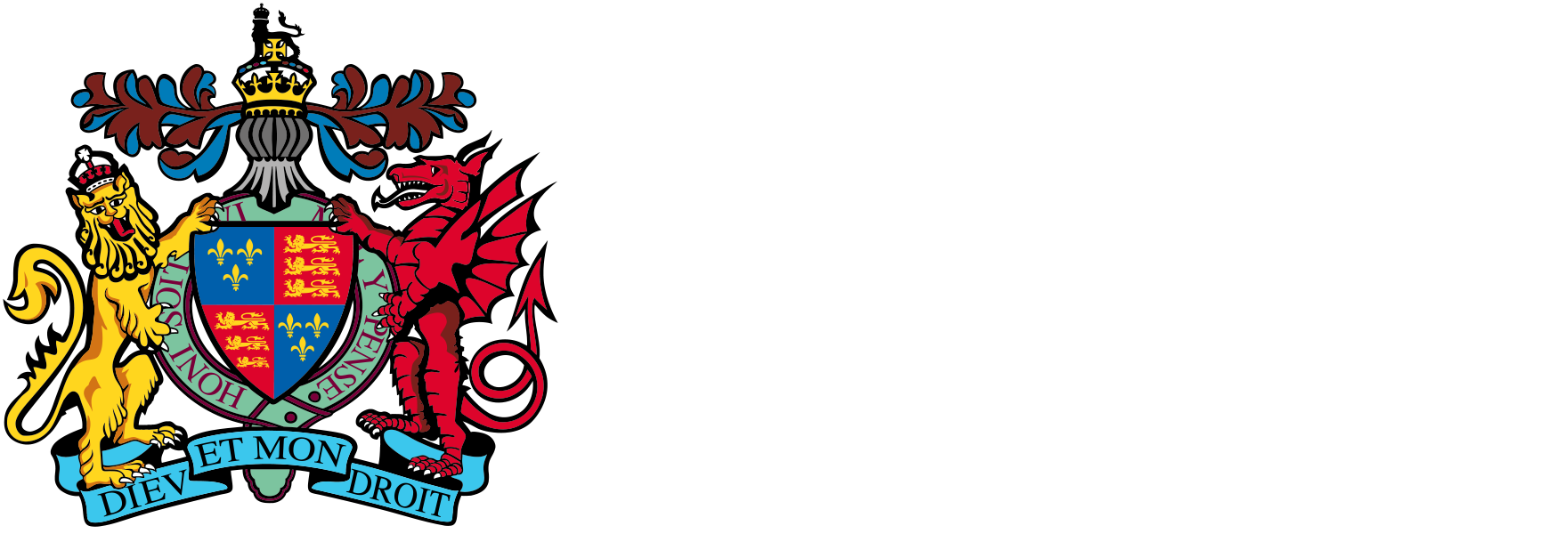 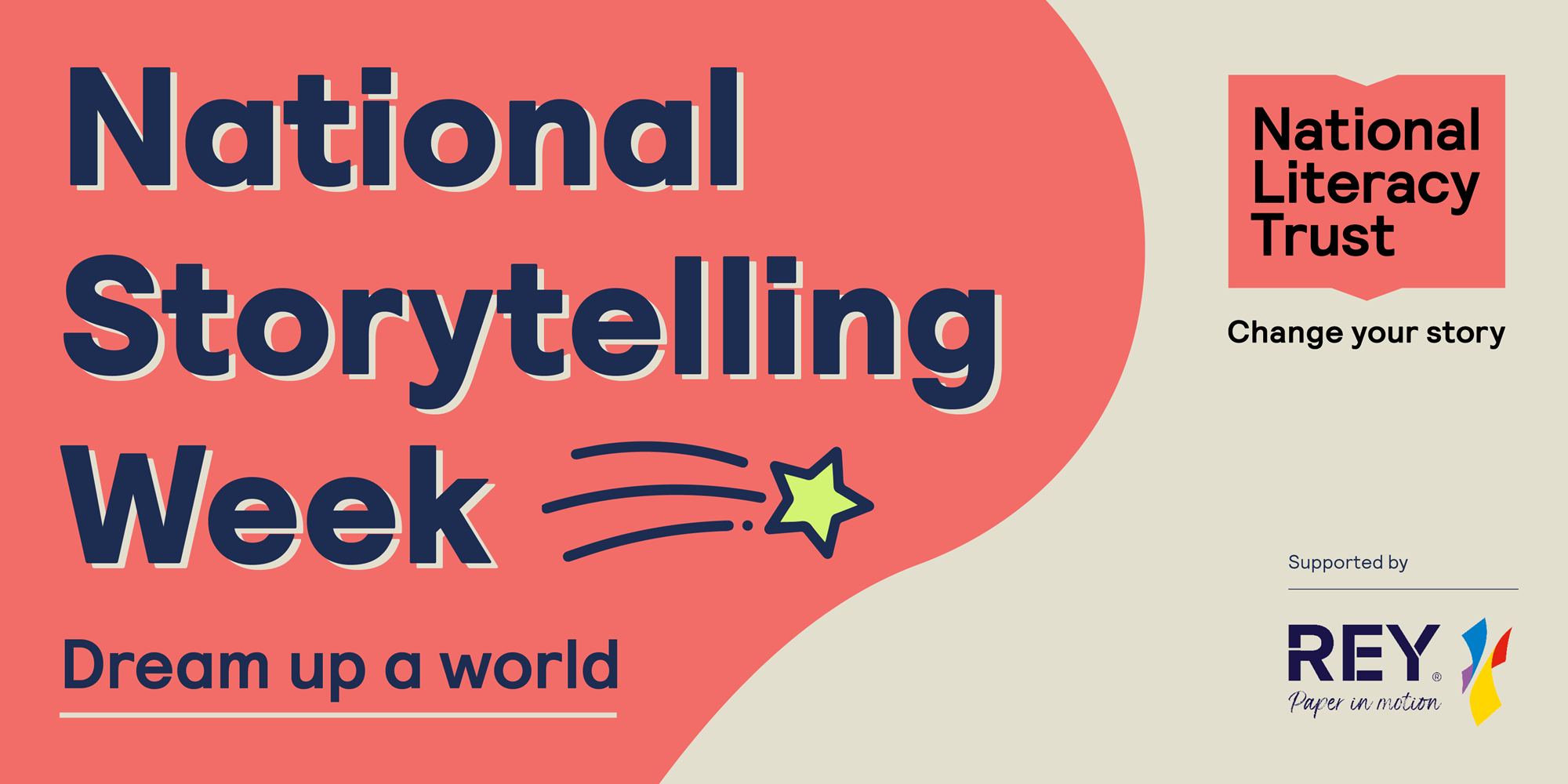 Summer Storytelling
The topic for this competition is ‘Find Your Voice’. This can be on anything you are passionate about/feel you have something to say about!

Any entrants will get individual commendations and house points. There will also be prizes for winners!

The deadline for the competition will be: 14th June 2024